Ο Ευρωπαϊσμός και οι ιδεολογικοπολιτικές αφετηρίες της Ευρωπαϊκής ενοποίησης
Coudenhove-Kalergi (1923)
«Τρεις είναι οι λόγοι για τους οποίους η συνεργασία στην Ευρώπη έχει καταστεί αναγκαία: ο ένας είναι να αποκλείσουμε τον πόλεμο, ο δεύτερος είναι να αποφύγουμε την οικονομική καταστροφή, ο τρίτος είναι να υπερασπιστούμε την Ευρώπη έναντι των Μπολσεβίκων ....
Χρειάζεται σύμπραξη των Ατλαντικών δυνάμεων (Παν-Αμερικής, Βρετανικής Κοινοπολιτείας, Παν-Ευρώπης) ...»
Οι συνέπειες της ανόδου του Εθνικισμού στην Ευρώπη
Επιρροή ιδεών διαφωτισμού περί αυτοπροσδιορισμού και ανάπτυξης των εθνών μέχρι τα «φυσικά τους σύνορα»
Συνθήκη της Βεστφαλίας (1648) επικύρωσε την κυριαρχία των εθνικών κρατών – αποτέλεσε τη νέα θεμελιώδη αρχή της διεθνούς πολιτικής (Αρχή των Εθνοτήτων)
Λειτούργησε ως διασπαστική αρχή η οποία οδήγησε στον διαμελισμό των τριων αυτοκρατοριών (Αυστρουγγαρίας, Οθωμανικής αυτοκρατορίας, Τσαρικής Ρωσίας)
Δημιουργία εθνικών κρατών (μέσα-τέλος 19ου αιώνα)
Α’ Παγκόσμιος Πόλεμος (1914-1918)
Σοβαρές ανθρώπινες απώλειες και υλικές καταστροφές
Ανασφάλεια, οικονομικός ανταγωνισμός Αμερικής
Η Ευρώπη συμπιεσμένη μεταξύ της Βρετανικής κυριαρχίας και της επιρροής της Οκτωβριανής επανάστασης (άνοδος Σοβιετικής Ένωσης)
Πρόταση Kalergi για τη δημιουργία «Παν-Ευρώπης»
ως νέας πολιτειακής οντότητας των «Ηνωμένων Πολιτειών της Ευρώπης»
Μια νέα περιφερειακή δύναμη δίπλα στις ΗΠΑ, τη Βρετανική Κοινοπολιτεία, τη Σοβιετική Ένωση και την Άπω Ανατολή. 

Ίδρυση «Παν-Ευρώπης» με έδρα τη Βιέννη -
Aristide Briand, επίτιμος Πρόεδρος
Συμμετείχαν διανοούμενοι όπως ο Paul Valery και ο Rainer Maria Rilke, και προσωπικότητες όπως ο Konrad Adenauer 

Αγωνία της Γαλλίας για τη Γερμανική ανάκαμψη και οικονομική άνοδο

Η πρόταση Briand για διευρυμένη διακυβερνητική συνεργασία με προοπτική τη δημιουργία μιας ένωσης ανεξάρτητων εθνικών κρατών δεν συνάντησε σοβαρή υποστήριξη
Β’ Παγκόσμιος Πόλεμος (1939-1945)
1936: Άξονας Ρώμης-Βερολίνου

Η ναζιστική Γερμανία επιχείρησε να κυριαρχήσει σε όλη την Ευρώπη

Το τέλος του πολέμου δημιούργησε νέα γεωπολιτική ισορροπία (ΗΠΑ - ΕΣΣΔ – Μ. Βρετανία) με μεγάλο ηττημένο την ίδια την Ευρώπη

Οδήγησε στη συνειδητοποίηση ότι η αρχή των εθνοτήτων δεν μπορεί να διασφαλίσει την ειρήνη και το έθνος-κράτος δεν μπορεί να εγγυηθεί την ασφάλεια των πολιτών του
Η προετοιμασία (κατά τη διάρκεια του πολέμου)
Kalergi διέφυγε στις ΗΠΑ (Παν/μιο Ν. Υόρκης) >  Ινστιτούτο Ερευνών για την προώθηση Ευρωπαϊκής Ομοσπονδίας

Winston Churchill (1943) συμμετείχε σε συνέδριο εξόριστων Ευρωπαϊκών κυβερνήσεων στο Λονδίνο > υπέρ ενός «Συμβουλίου της Ευρώπης» με συμμετοχή και των Γερμανών και φραγμό στη Σοβιετική επέκταση.

Charles de Gaulle υπέρ ομοσπονδιοποίησης  της Δυτικής Ευρώπης

Jean Monnet καταλύτης της μεταπολεμικής ενοποίησης, είχε διαδραματίσει σημαντικό ρόλο κατά τη διάρκεια του πολέμου στην οργάνωση και ανεφοδιασμό της Γαλλικής Επιτροπής Εθνικής Απελευθέρωσης.  > 1943: σχέδιο για «Ευρωπαϊκή Ομοσπονδία»

Δημιουργία της πρώτης τελωνειακής ένωσης BENELUX (1944)
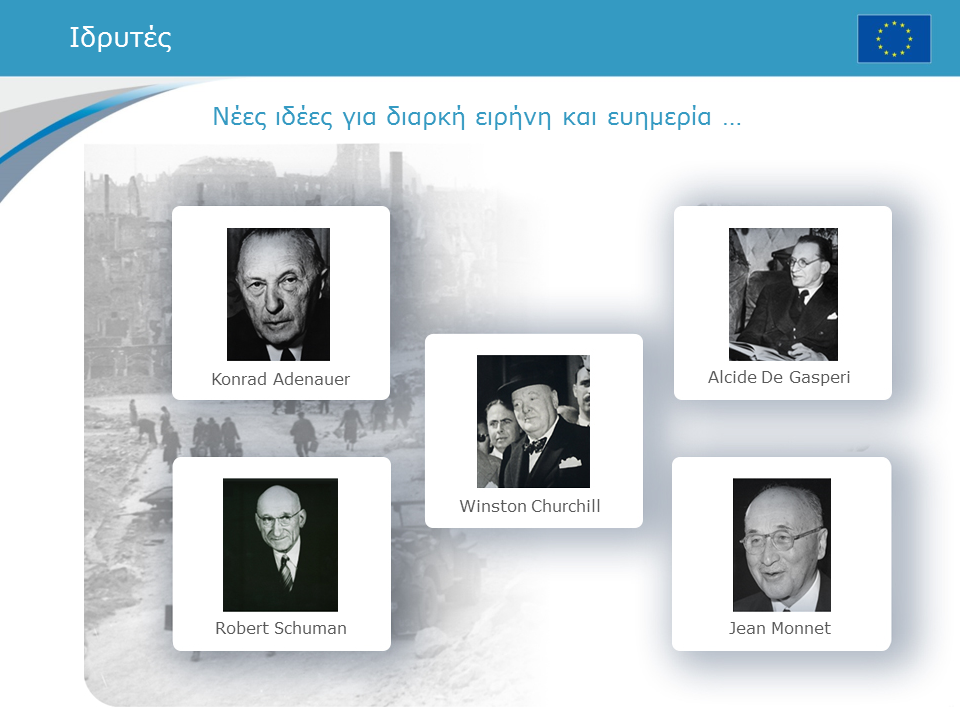 Ένωση Φεντεραλιστών (1946) Παρίσι

Χριστιανοδημοκρατικά κόμματα και όλες οι πολιτικές δυνάμεις πλην των Κομμουνιστικών κομμάτων υπέρ της ενοποίησης

Το Λονδίνο κατά της εξέλιξης της Ευρώπης σε Τρίτη δύναμη > διεκδικούσε για τον εαυτό του αυτή τη θέση
Υπέρ της αμυντικής συνεργασίας υπό την αιγίδα των ΗΠΑ
Ανάπτυξη εμπορικών συναλλαγών όπου η Κοινοπολιτεία διέθετε υπεροχή
Σχέδιο Μάρσαλ (1947)European Recovery Project
Οικονομική βοήθεια των ΗΠΑ προς την Ευρώπη: 13 δισ. Δολλάρια (1948-1951)
Μόνιμος οργανισμός για την διαχείρισή του συστάθηκε στο Παρίσι (1948) > Οργανισμός Ευρωπαϊκής Οικονομικής Συνεργασίας και (ΟΕΟΣ) > το 1960 μετεξελίχθηκε στον ΟΟΣΑ με συμμετοχή και μη ευρωπαϊκών κρατών
Jean Monnet – Robert Shuman
1951: Ευρωπαϊκή Κοινότητα Ανθρακα Χάλυβα (ΕΚΑΧ),
θεσμική αφετηρία της Ευρωπαϊκής Κοινότητας

Γαλλία, Γερμανία, Ιταλία, Βέλγιο, Ολλανδία, Λουξεμβούργο 
Σταδιακή επέκταση (1954) στα πεδία της ενέργειας και των μεταφορών
Συνθήκη της Ρώμης25 Μαρτίου 1957
Ιδρυτική συνθήκη της Ευρωπαϊκής Οικονομικής Κοινότητας

Η ΕΚΑΧ και η ΕΥΡΑΤΟΜ εντάχθηκαν σε αυτήν και αποτέλεσαν τη βάση της ΕΟΚ
Ιστορική εξέλιξη: από την ΕΟΚ στην ΕΕ
1957: Συνθήκη της Ρώμης – ίδρυση ΕΟΚ
Δεκαετία 1960: οικονομική ανάπτυξη, φοιτητικά κινήματα (Μάης ‘68) 
Δεκαετία 1970: ενεργειακή κρίση, πρώτη διεύρυνση ΕΟΚ (είσοδος Δανίας, Αγγλίας, Ιρλανδίας), πτώση δικτατοριών (στην Ελλάδα, Πορτογαλία-Σαλαζάρ, Ισπανία-Φράνκο), περιβαλλοντική πολιτική: ο ρυπαίνων πληρώνει
Δεκαετία 1980: είσοδος Ελλάδας, Συνδικάτο Αλλελεγγύη (Λεχ Βαλέσα) στην Πολωνία, Πτώση τείχους Βερολίνου(1989) επανένωση Γερμανίας

1986: Ενιαία Ευρωπαϊκή Πράξη > εξαετές πρόγραμμα με στόχο την κοινωνική συνοχή και τη δημιουργία της Ενιαίας αγοράς. Ίδρυση Ευρωπαϊκού Κοινωνικού Ταμείου (ΕΚΤ) και Ευρωπαϊκού Ταμείου Περιφερειακής Ανάπτυξης (ΕΤΠΑ)
Τίθενται οι όροι της σύγκλισης για την Οικονομική και Νομισματική Ένωση (ΟΝΕ) δηλαδή για την ένταξη στη ζώνη του Ευρώ.

1992 Συνθήκη Μάαστριχτ: ιδρυτική συνθήκη ΕΕ
Ιδρυτική Συνθήκη ΕΕ: Άρθρο 1
Με την παρούσα Συνθήκη, τα ΥΨΗΛΑ ΣΥΜΒΑΛΛΟΜΕΝΑ ΜΕΡΗ ιδρύουν μεταξύ τους μία ΕΥΡΩΠΑÏΚΗ ΕΝΩΣΗ, εφεξής καλούμενη «Ένωση», στην οποία τα κράτη μέλη απονέμουν αρμοδιότητες για την επίτευξη των κοινών τους στόχων.
Από την ΕΟΚ των 6 στην ΕΕ των 28
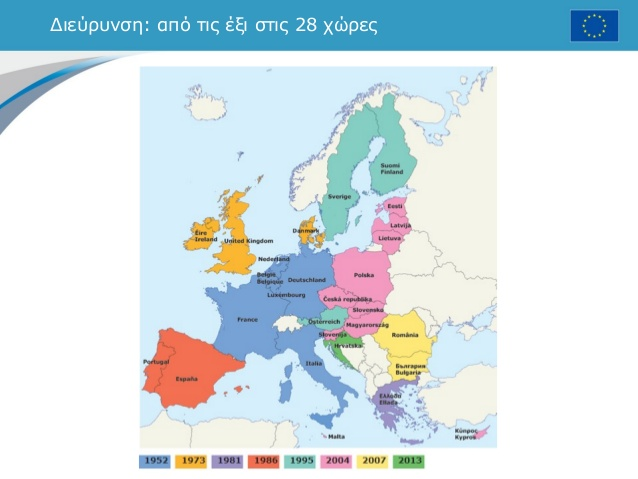 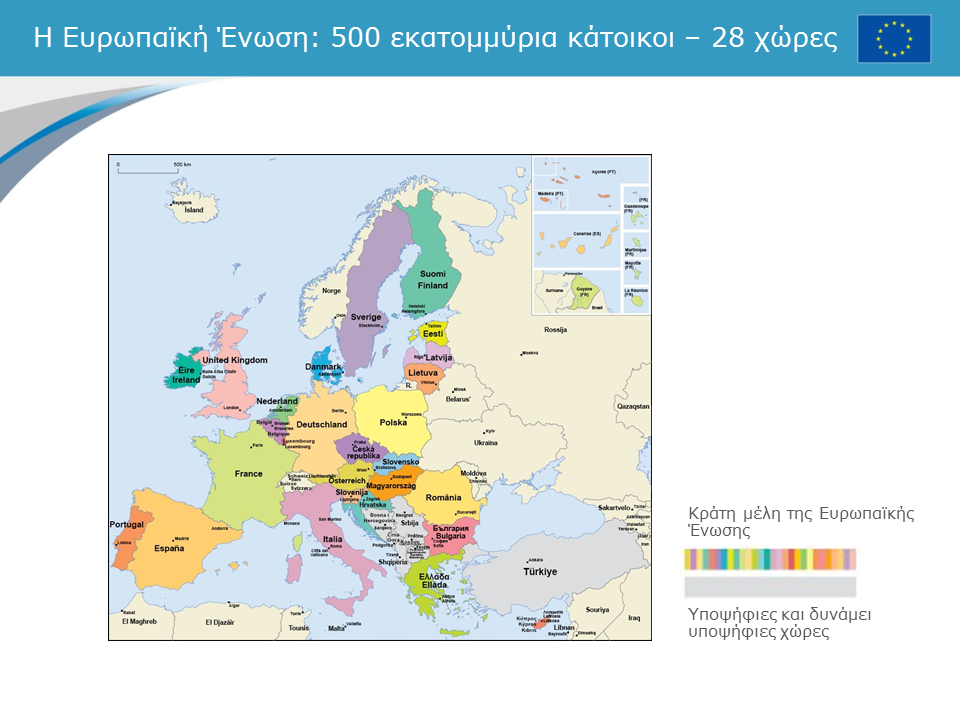 Προϋποθέσεις για την ένταξη μιας χώρας στην ΕΕ
Article 2 – Treaty of the European Union
The Union is founded on the values of respect for human dignity, freedom, democracy, equality, the rule of law and respect for human rights, including the rights of persons belonging to minorities. These values are common to the Member States.
Article 49 – Treaty of the European Union
Any European State which respects the values referred to in Article 2 and is committed to promoting them may apply to become a member of the Union.
Ευρωπαϊκή Ένωση σήμερα (2018)
Έκταση: 4 εκατομμύρια km2 
Πληθυσμός: 500 εκατομμύρια (7% του παγκόσμιου πληθυσμού, τρίτη μετά την Κίνα και την Ινδία)
20% του παγκόσμιου εμπορίου (εισαγωγές – εξαγωγές)
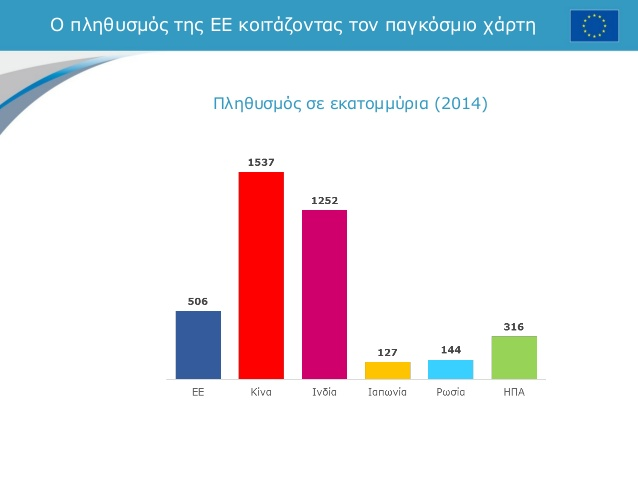 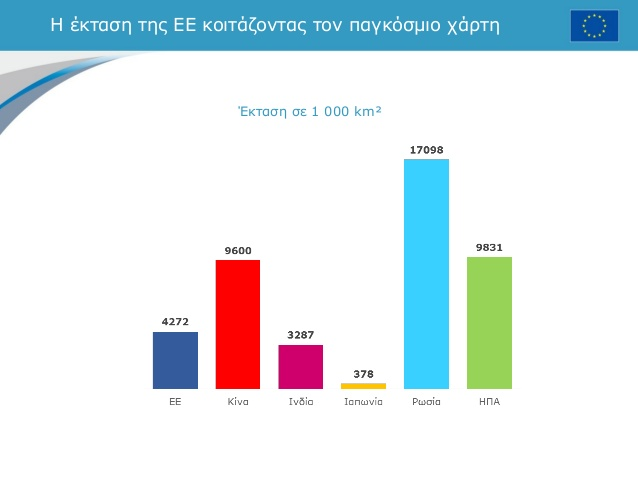 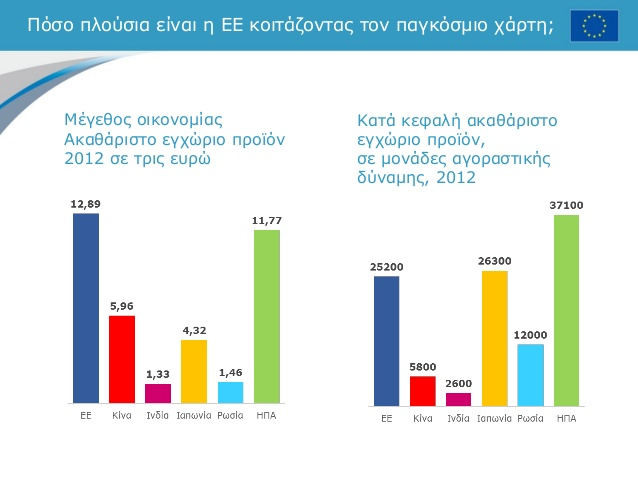 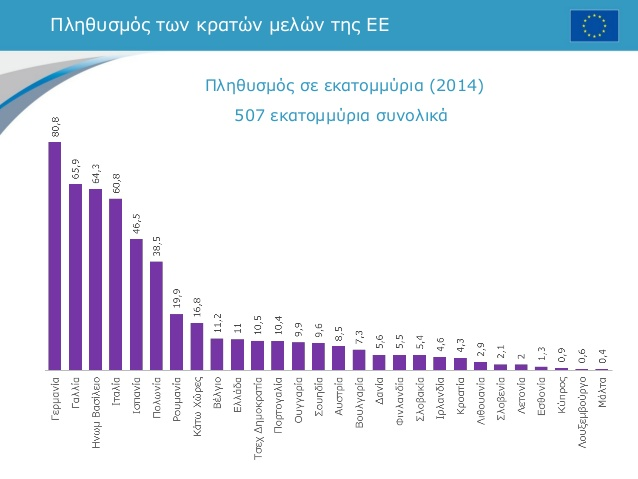 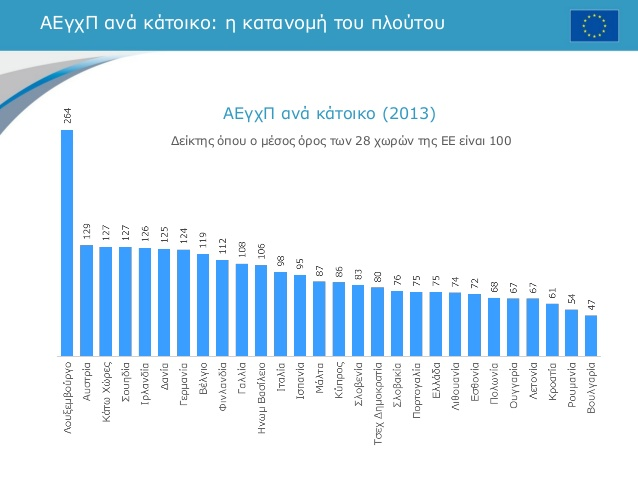 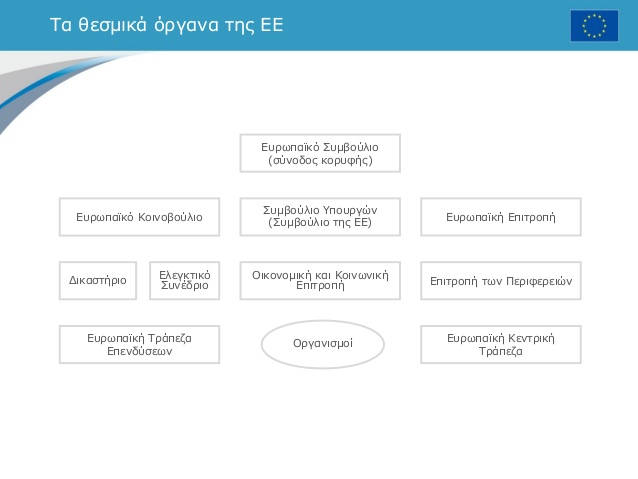 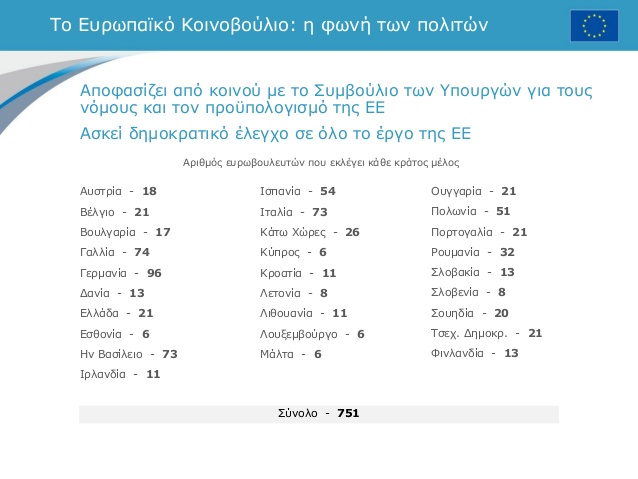 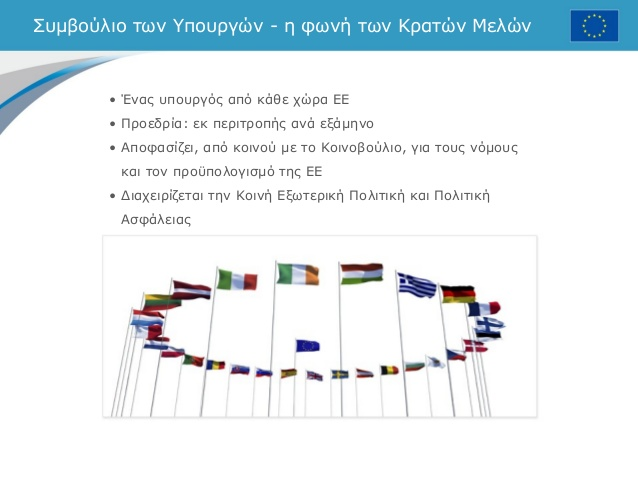 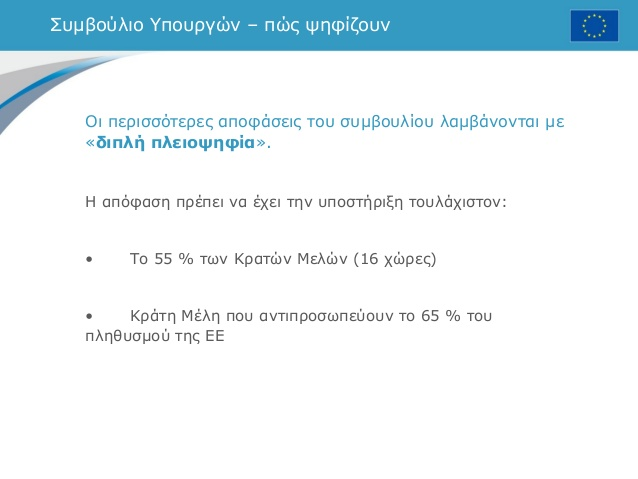 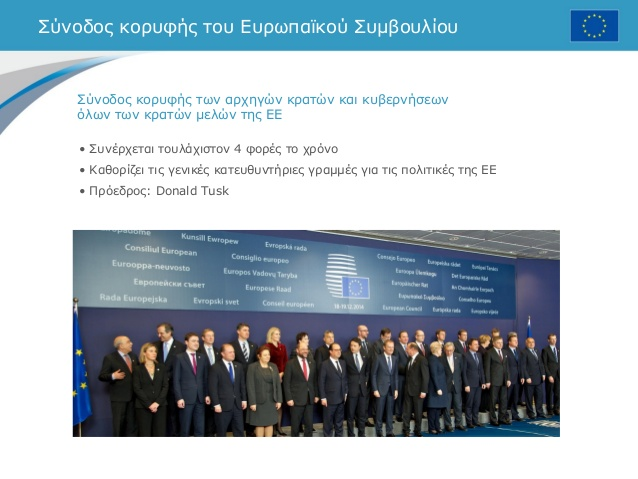 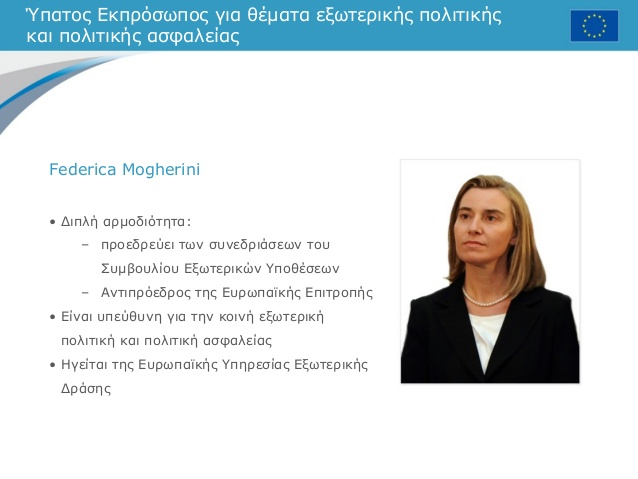 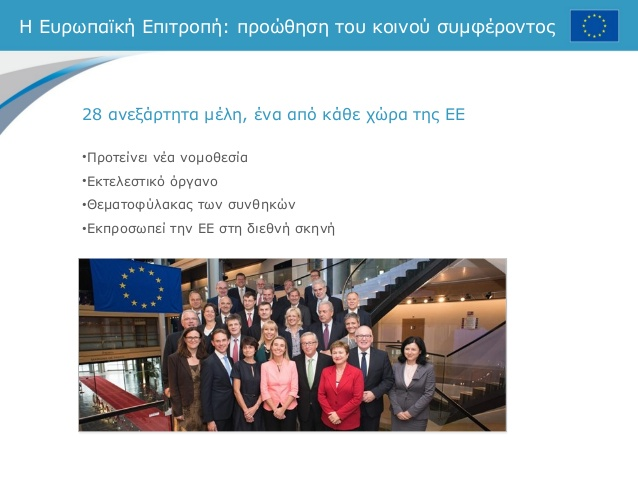 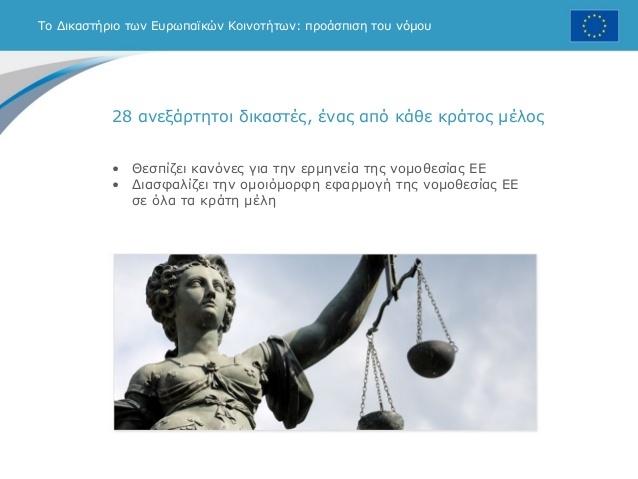 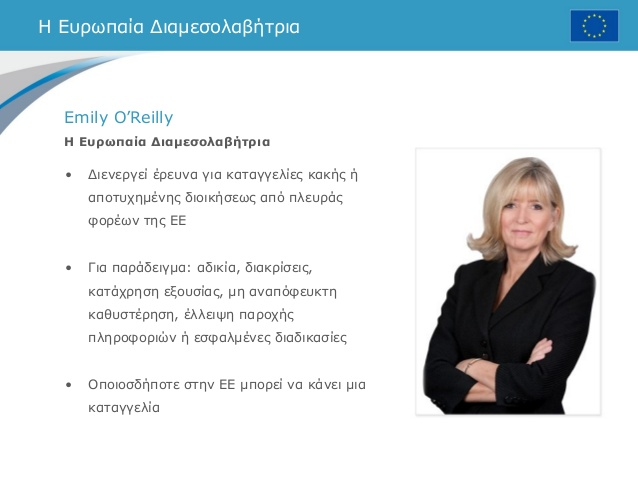 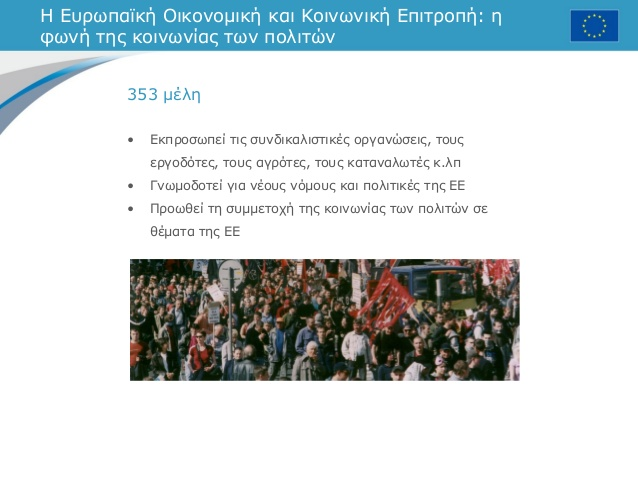 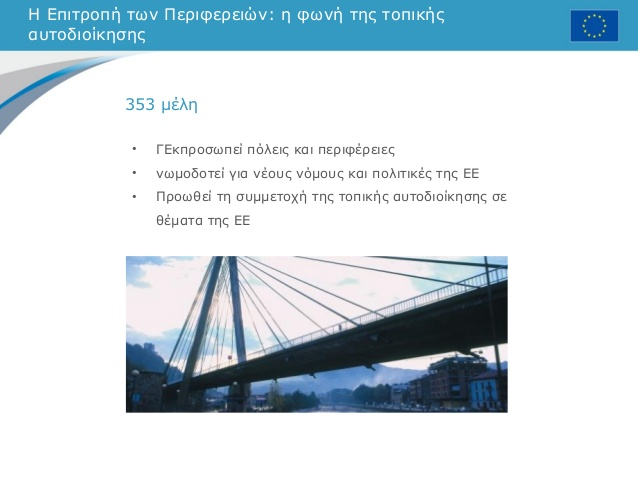 ΟΙ ΣΥΝΘΗΚΕΣ ΣΤΑΘΜΟΙ ΣΤΗΝ ΠΟΡΕΙΑ ΓΙΑ ΤΗΝ ΕΕ
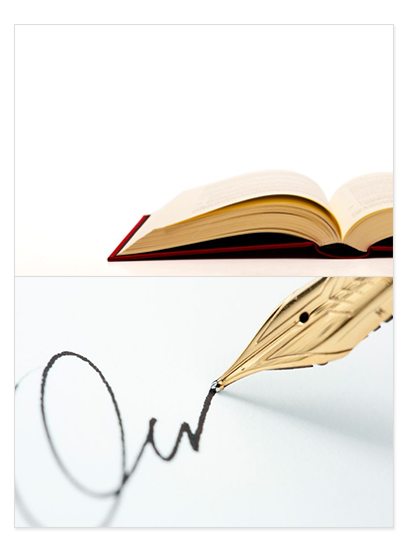 1952
Η Ευρωπαϊκή Κοινότητα Άνθρακα και Χάλυβα
1958
Συνθήκες της Ρώμης: 
• Ευρωπαϊκή Οικονομική Κοινότητα
• Ευρωπαϊκή Κοινότητα Ατομικής Ενέργειας
(EURATOM)
1987
Ευρωπαϊκή Ενιαία Πράξη: Ενιαία Αγορά
1993
Συνθήκη της Ευρωπαϊκής Ένωσης Mάαστριχτ
1999
Συνθήκη του Άμστερνταμ
2003
Συνθήκη της Νίκαιας
2009
Συνθήκη της Λισαβόνας
Ο Χάρτης των Θεμελιωδών Δικαιωμάτων της ΕΕ
Δεσμευτικός για όλες τις δραστηριότητες της ΕΕ
54 άρθρα περιλαμβανόμενα σε 6 τίτλους:
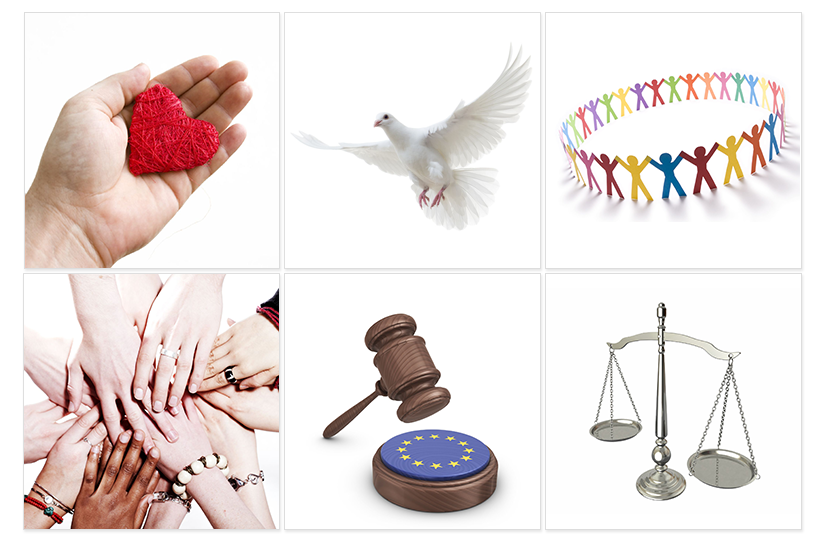 Αξιοπρέπεια
Ελευθερίες
Ισότητα
Αλληλεγγύη
Δικαιώματα των πολιτών
Δικαιοσύνη